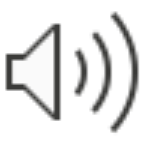 The lazy Wood gatherer
Tonka Milardović Marija Pavić Maja Vržina Nikol Martinović Niki Elezović 6.a
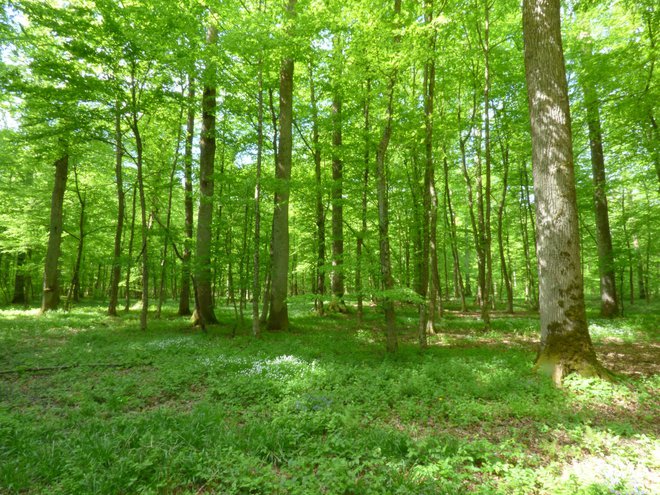 Charathers
Gabriel
Gabriel’s mother 
Gabriel’s father
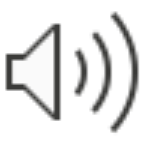 Gabriel
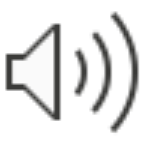 Gabriel is a teen boy
He is tall and slim 
He has got blond curly hair
His eyes are blue
He is wearing a white T-shirt, green jacket and black pants.His shoes are black
He is sleepy and hasty
Gabriel’s mother
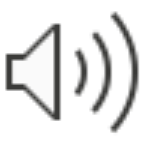 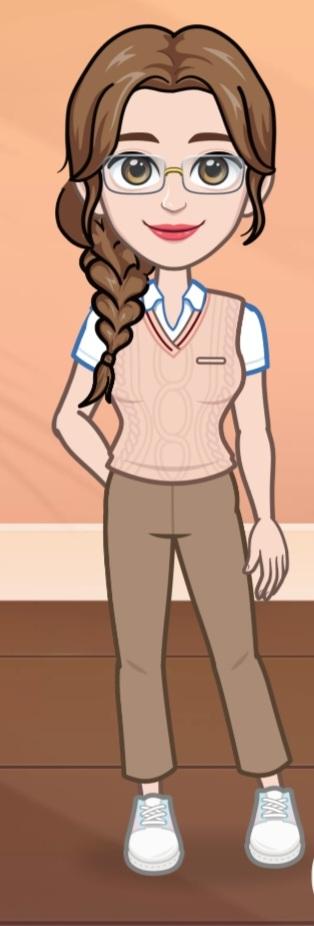 Gabriel’s mother is in her late fourties
She is slim and tall
She has got long brown hair made in braid
Her eyes are brown and she is waring glasses
Her lips are small and red
She is wearing a pink pullover over white shirt
and long brown pants
Her shoes are white
She is smart and friendly
Gabriel’s father
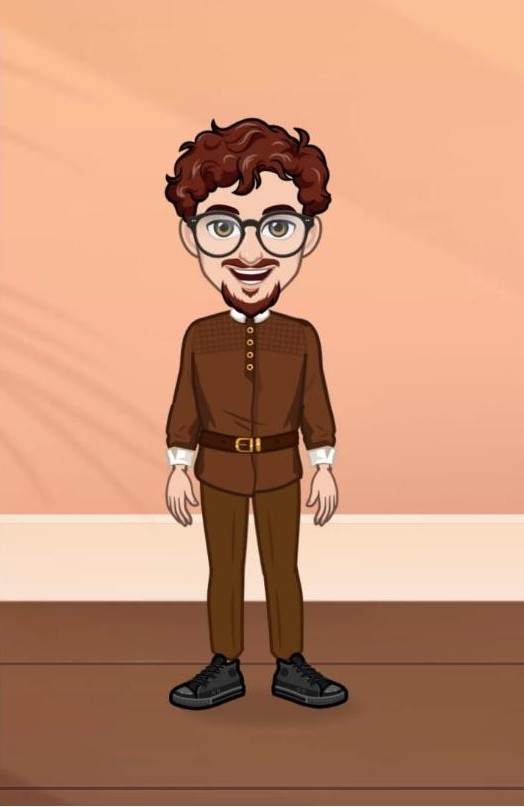 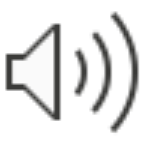 Gabriel’s father is in his late fourties 
He is tall and slim.
He has got short curly brown hair
 and beard
He is  wearing a brown jacket
 with small brown belt,
brown pants and black shoes.
He is wearing glasses.